Rogowski coils as beam position monitors
Helmut Soltner and Fabian Trinkel, March 13th  2017
Kick off meeting at CERN
Beam Position Monitor (BPM)
Conventional method:
New Development:
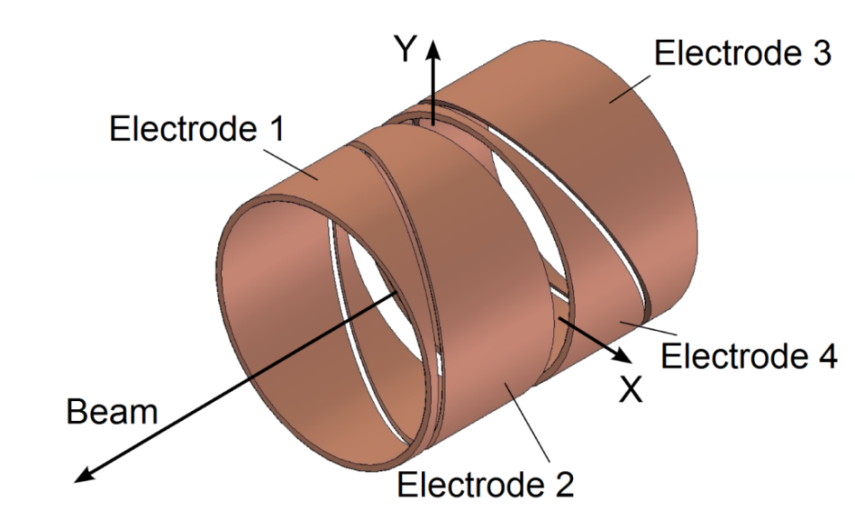 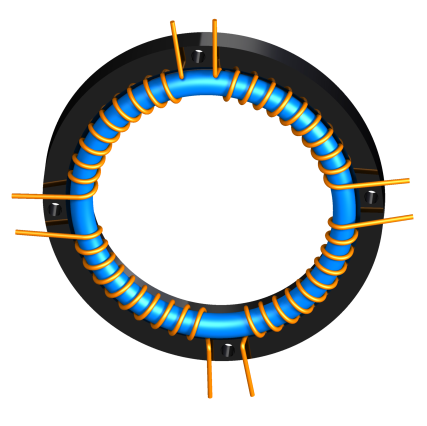 Excellent response to an RF signal
Easy to manufacture
More precise position measurement with 
Rogowski BPM System and a first step to
a SQUID-based BPM development
08 March 2017
2
Data acquisition
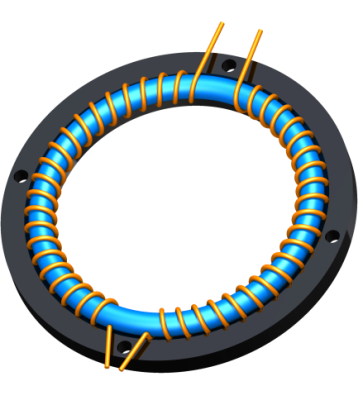 2
1
Preamplifier
(13.5 dB)
Preamplifier
(13.5 dB)
COSY RF
(Lock signal)
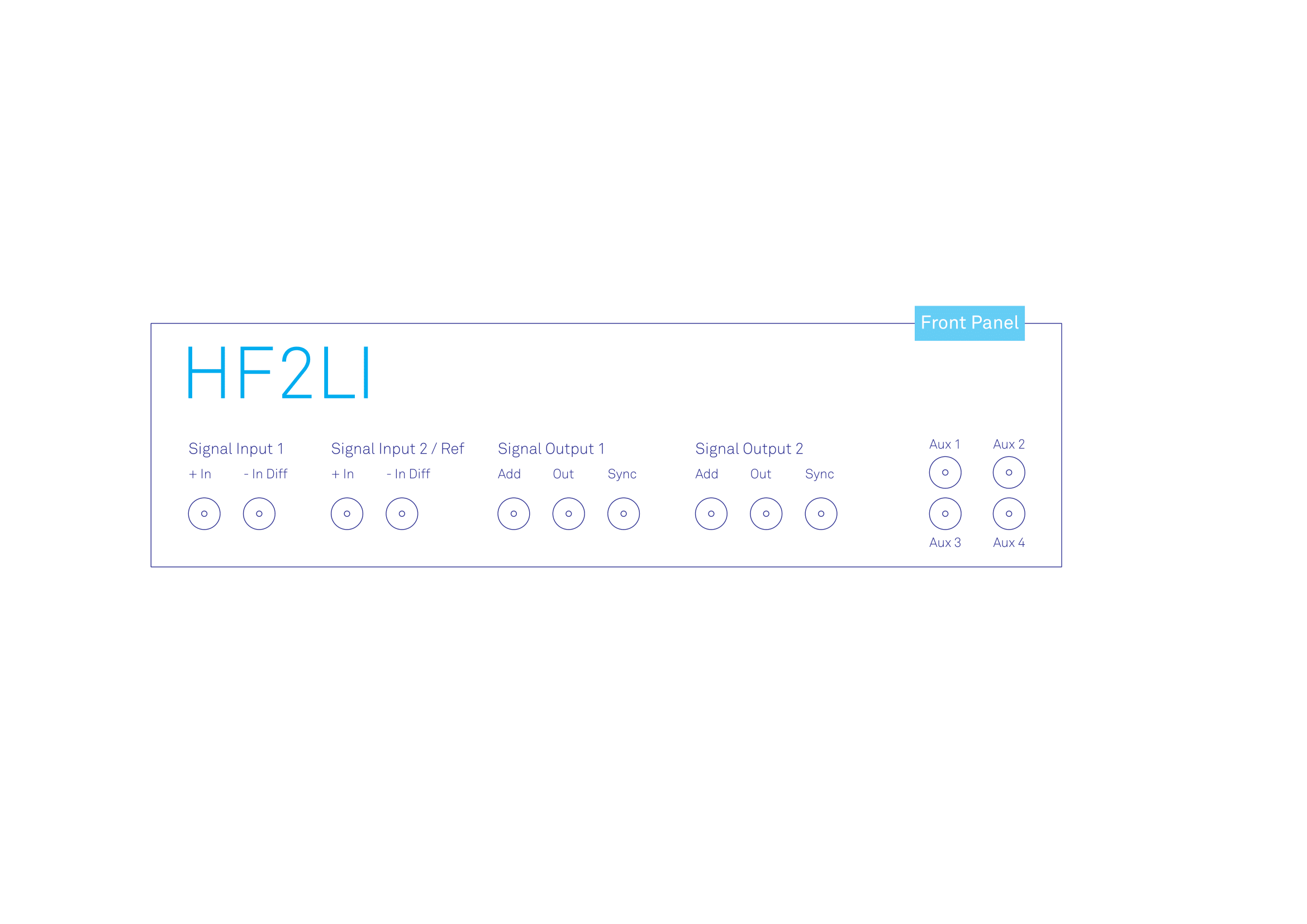 Zurich Instruments HFL2I Lock-in amplifier
Data Acquisition (PC)
8. März 2017
3
Magnetic field of particle beam
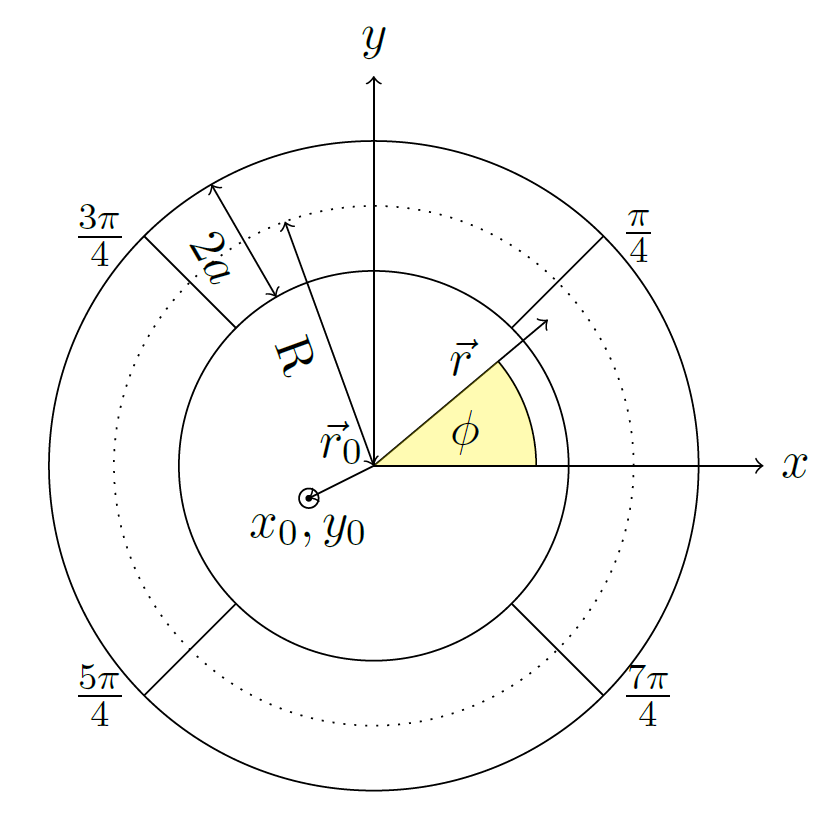 Particle Beam
Pickup-Coil
Current:
Position:
Beam Position:
Magnetic Field:
08 March 2017
4
Magnetic field of particle beam
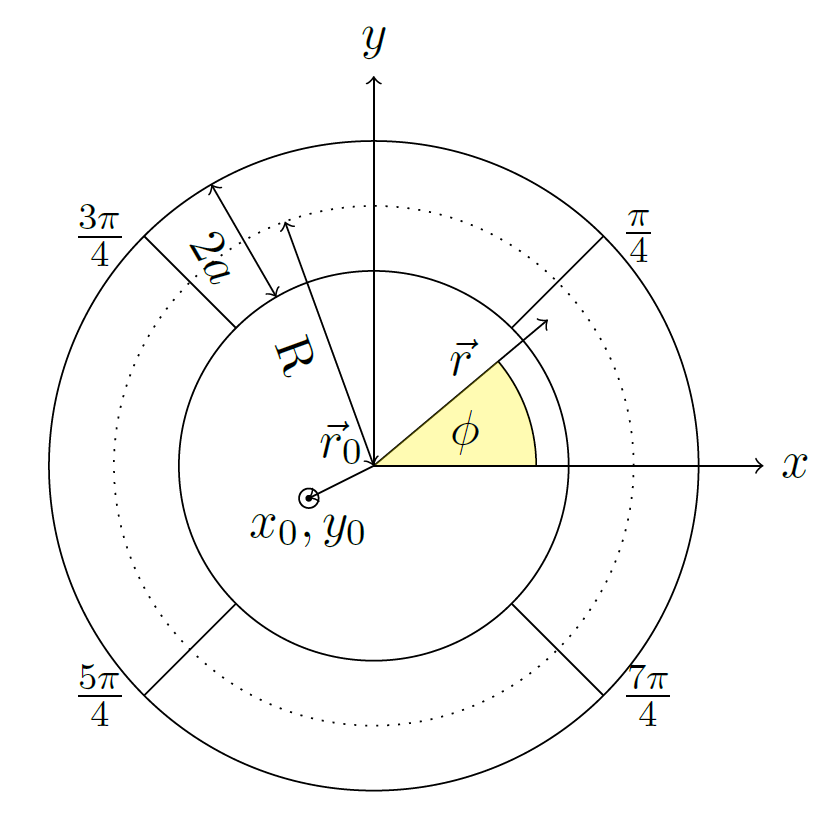 Vector potential
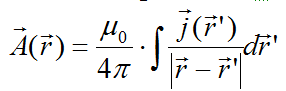 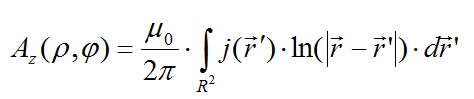 Deviations from linear model
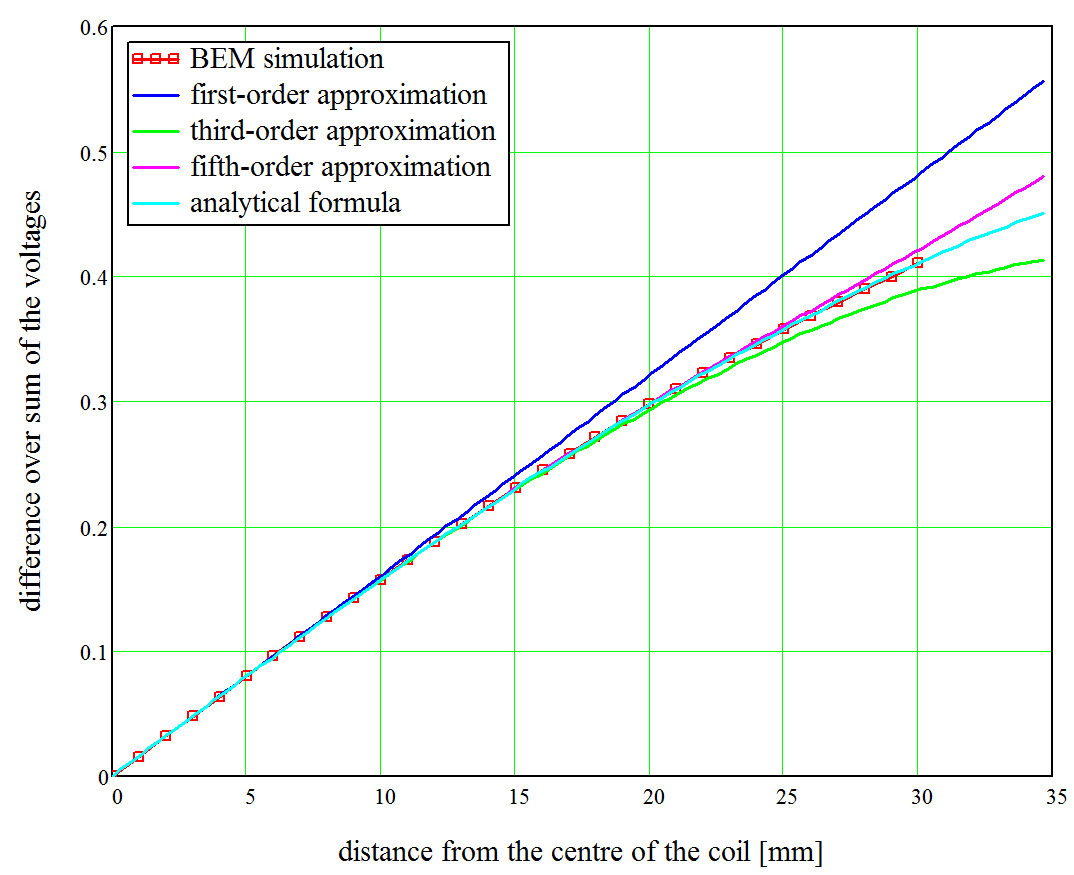 8. März 2017
6
Linear model
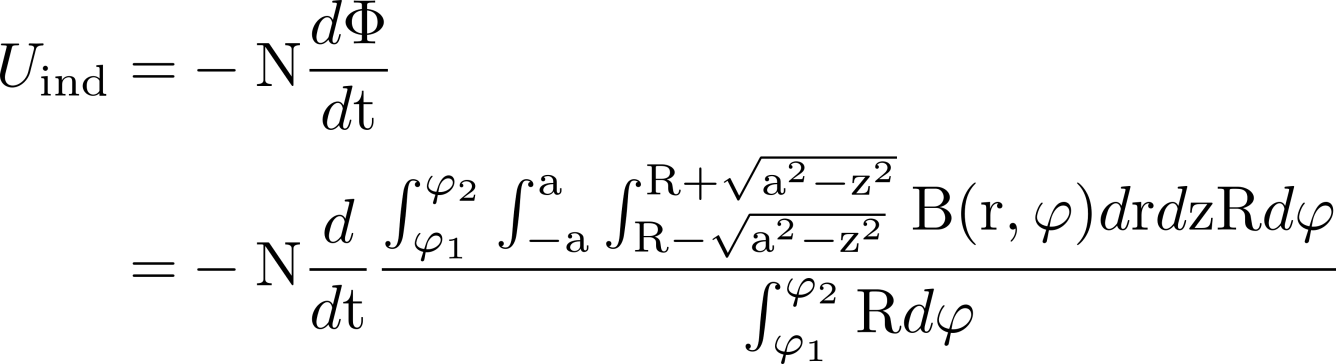 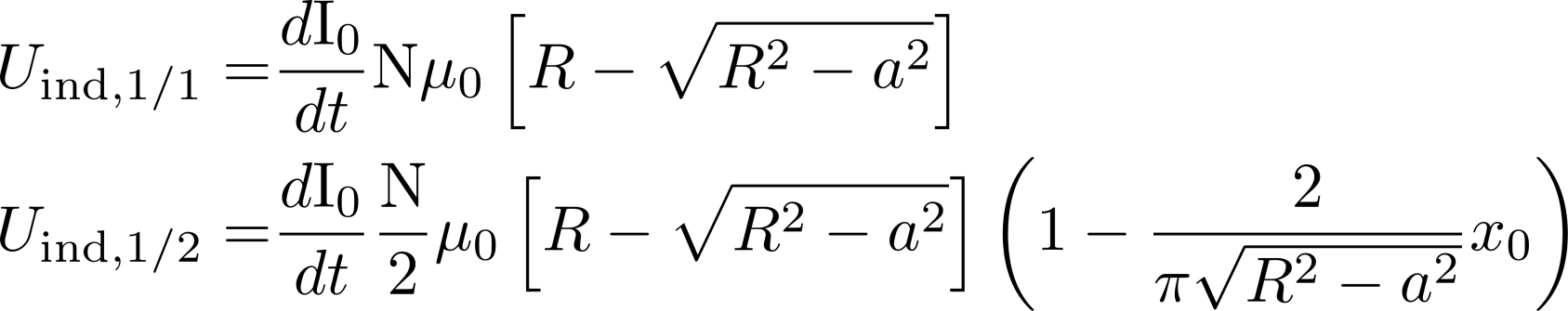 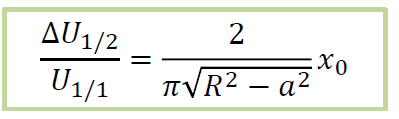 8. März 2017
7
Rogowski coil configurations
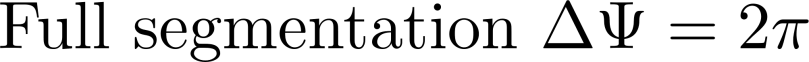 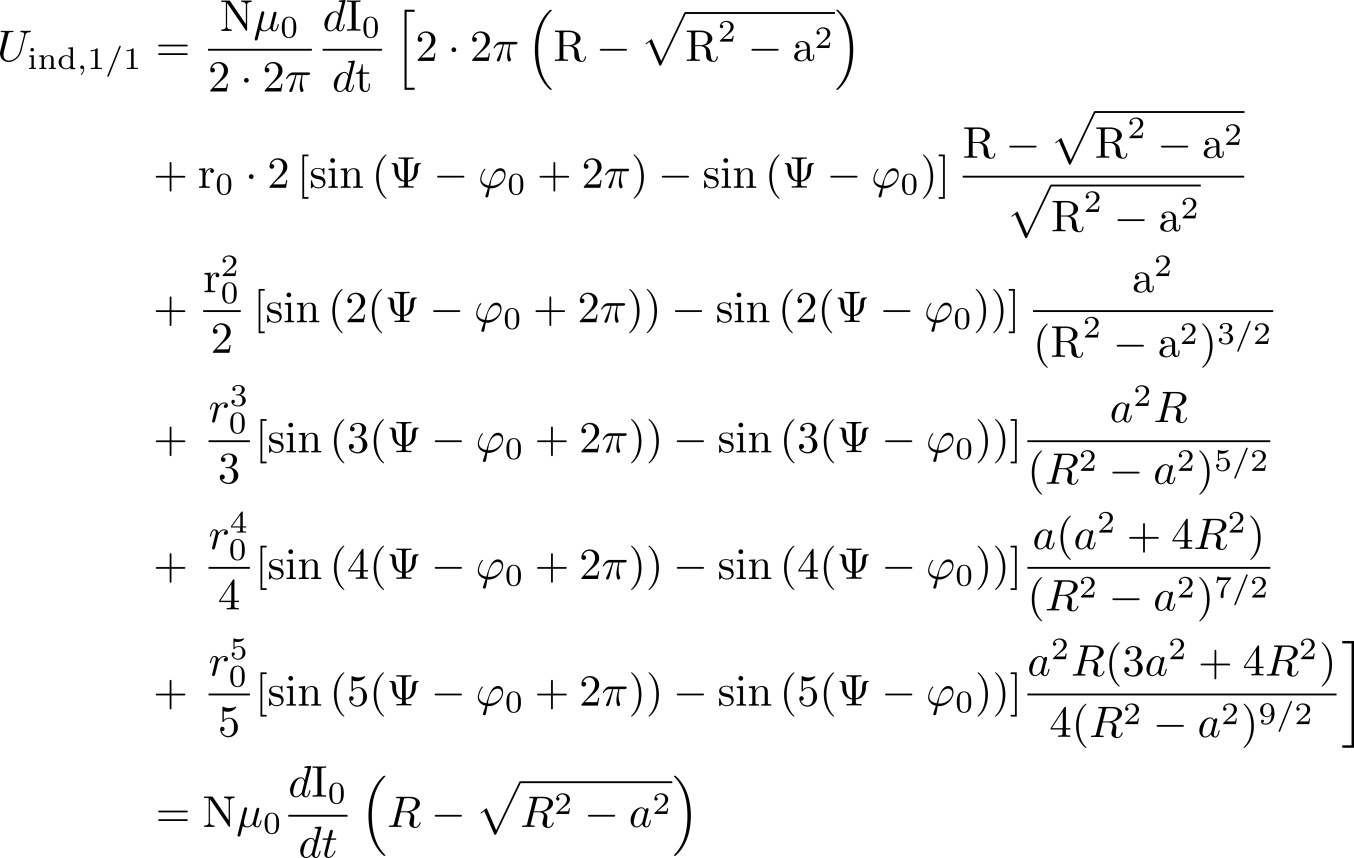 †
† “Mutual inductances comparison in Rogowski coil with circular and rectangular cross-sections and its improvement” http://dx.doi.org/10.1109/ICIEA.2008.4582770
08 March 2017
8
Position determination and sensitivities
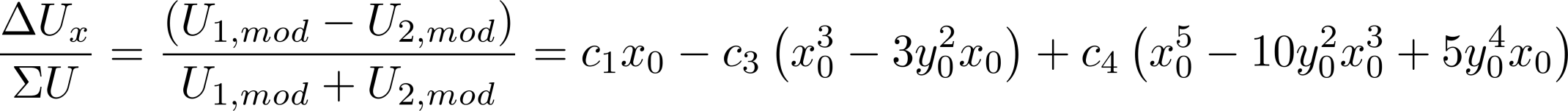 Coil parameters for sensitivities:
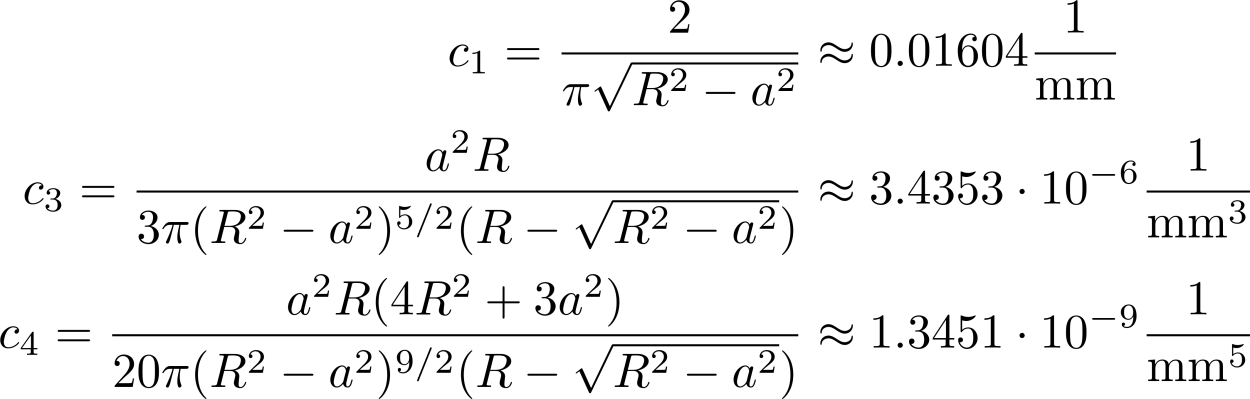 08 March 2017
9
Horizontal Rogowski coil BPM in COSY
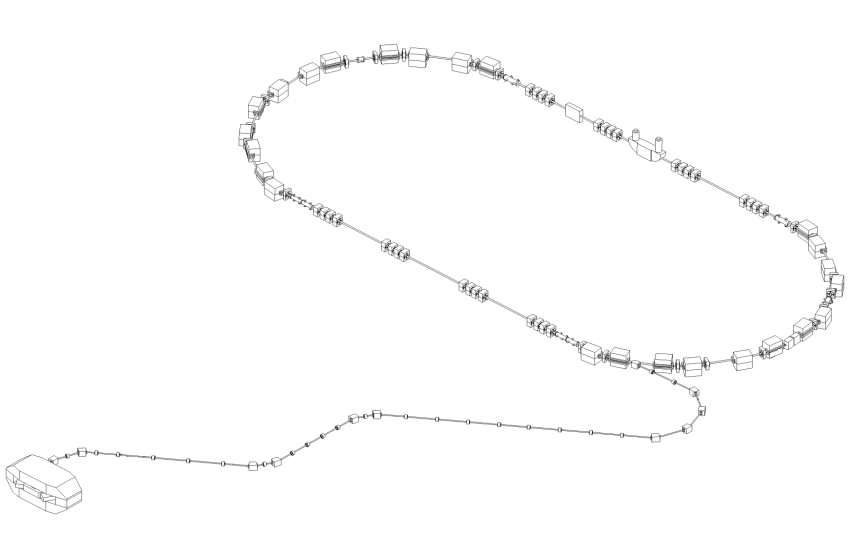 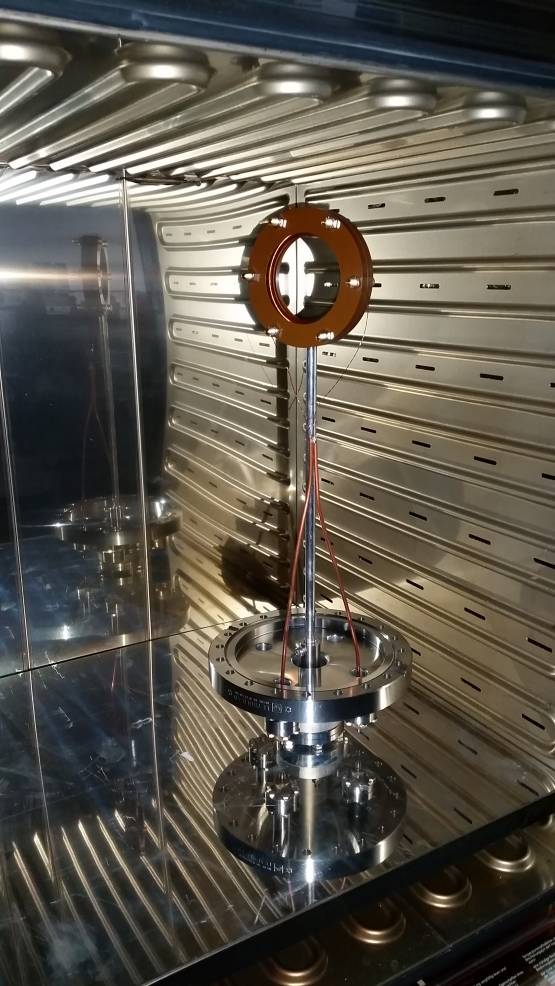 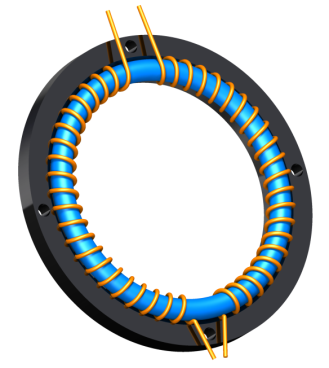 2. Interval
One dimensional BPM
1. Interval
Model prediction:
Initial beam
 position
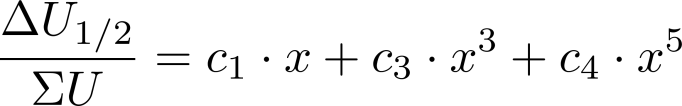 Orbit bump 1
Assumption: vertical
orbit stays the same
Time (s)
8. März 2017
10
Local orbit bump
Rogowski coil BPM
Horizontal displacement
a)
Beam
Corrector Magnet 1
Corrector Magnet 2
Rogowski coil BPM
Horizontal displacement
b)
Beam
Corrector Magnet 1
Corrector Magnet 2
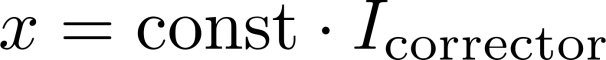 8. März 2017
11
Initial horizontal voltage ratio
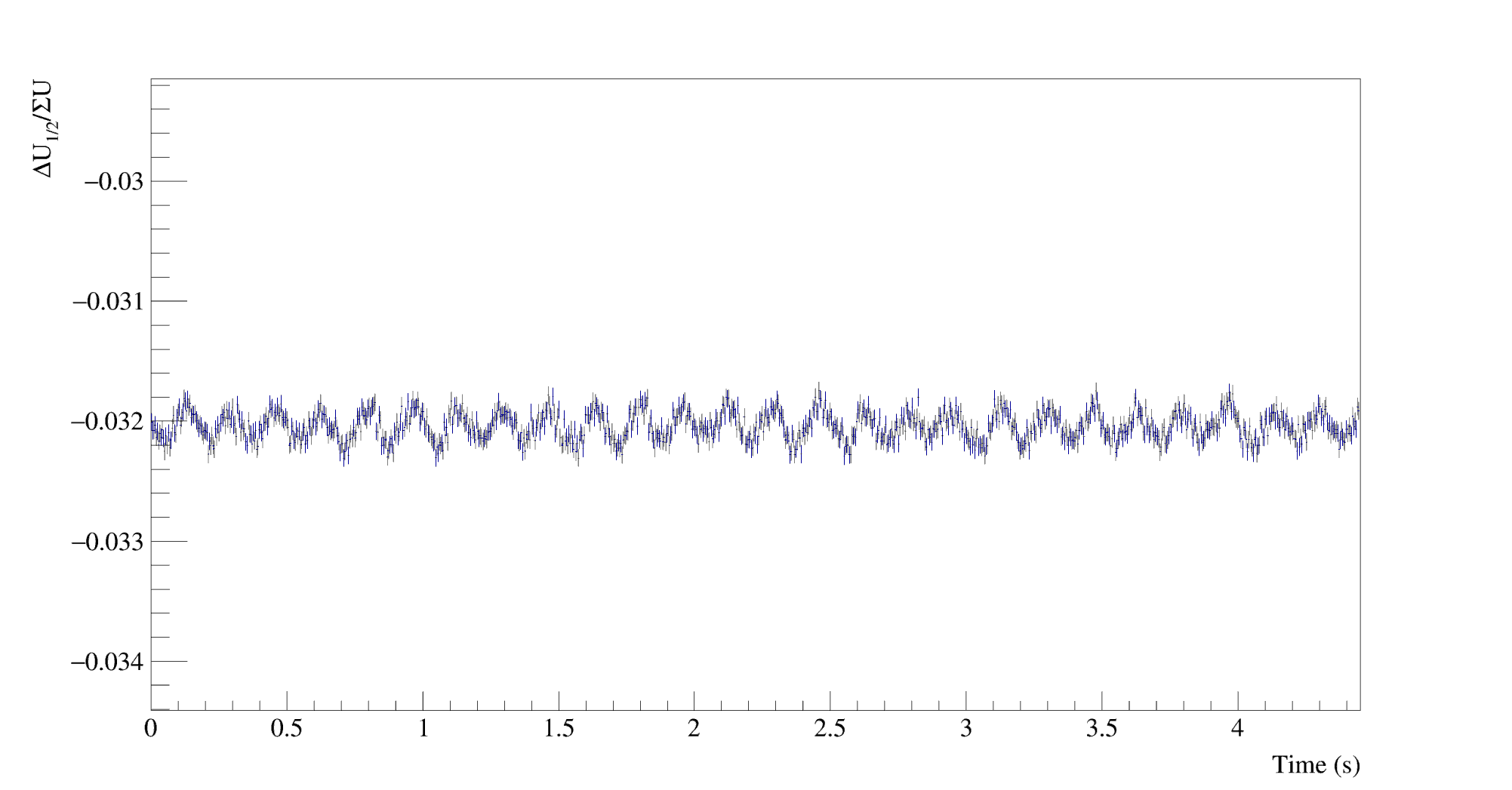 1. Interval
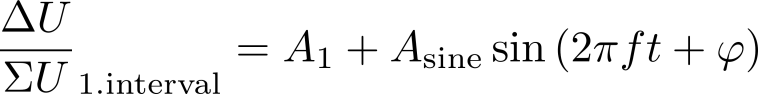 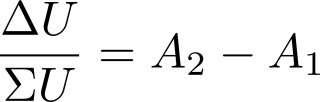 8. März 2017
12
Result of the horizontal voltage ratio measurement
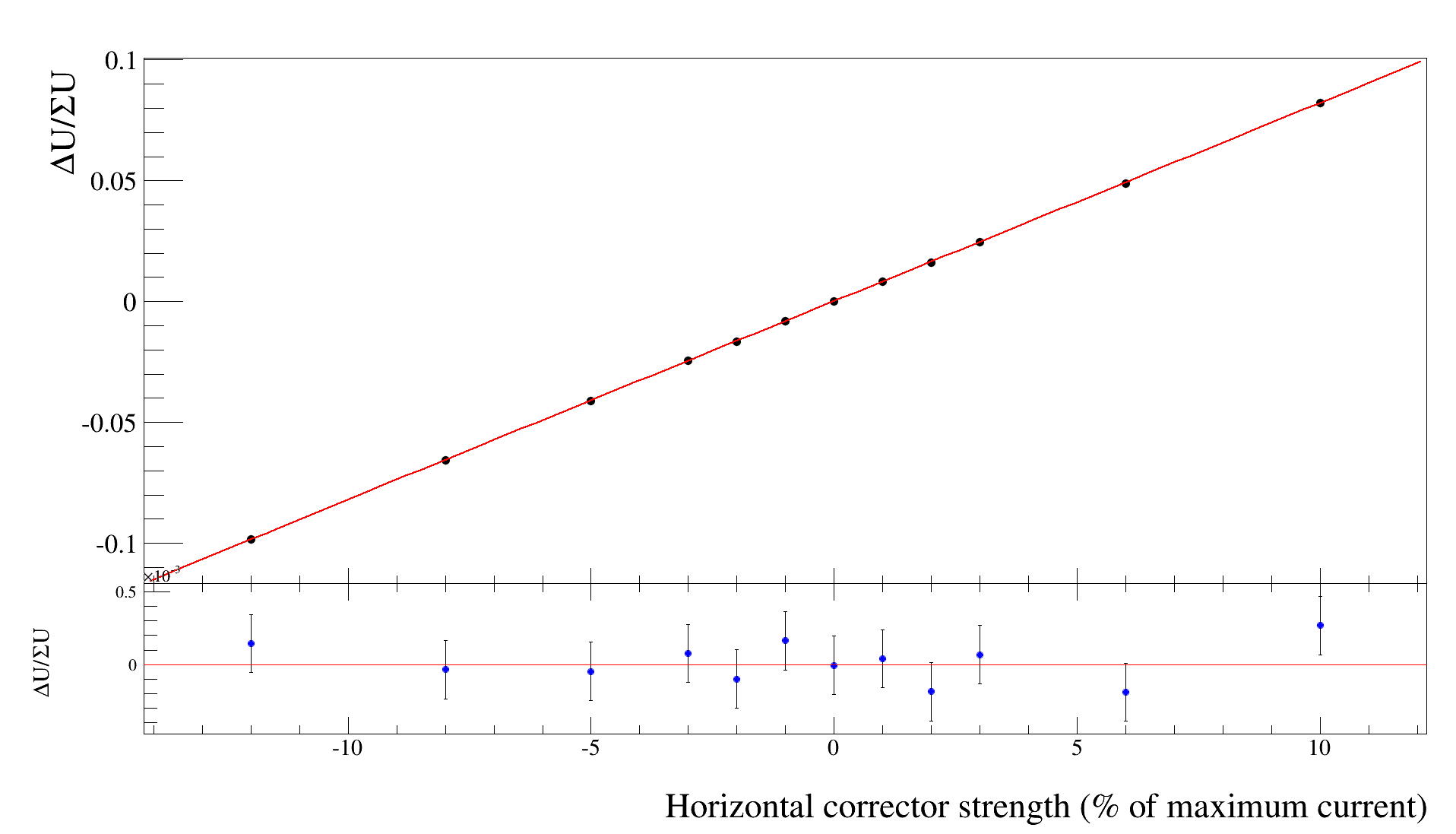 8. März 2017
13
Vertical voltage ratio measurement
Assumption:
Horizontal orbit stays the same
Vertical beam position (mm)
Initial beam
 position
Continuous vertical 
beam movement
Continuous vertical 
beam movement
Model prediction:
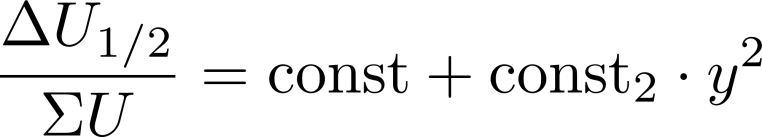 Local vertical orbit bump
Time (s)
Calculate:
Time (s)
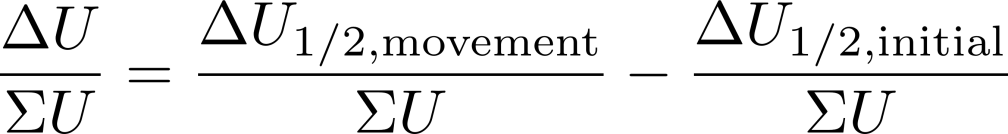 8. März 2017
14
Result of the vertical voltage ratio measurement
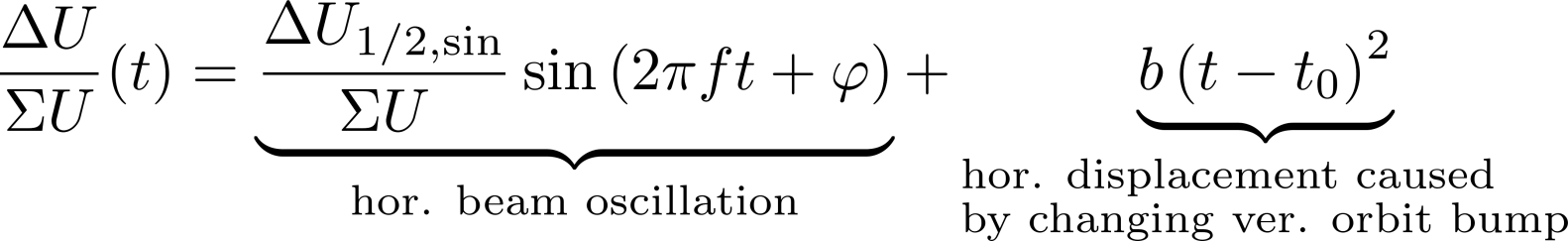 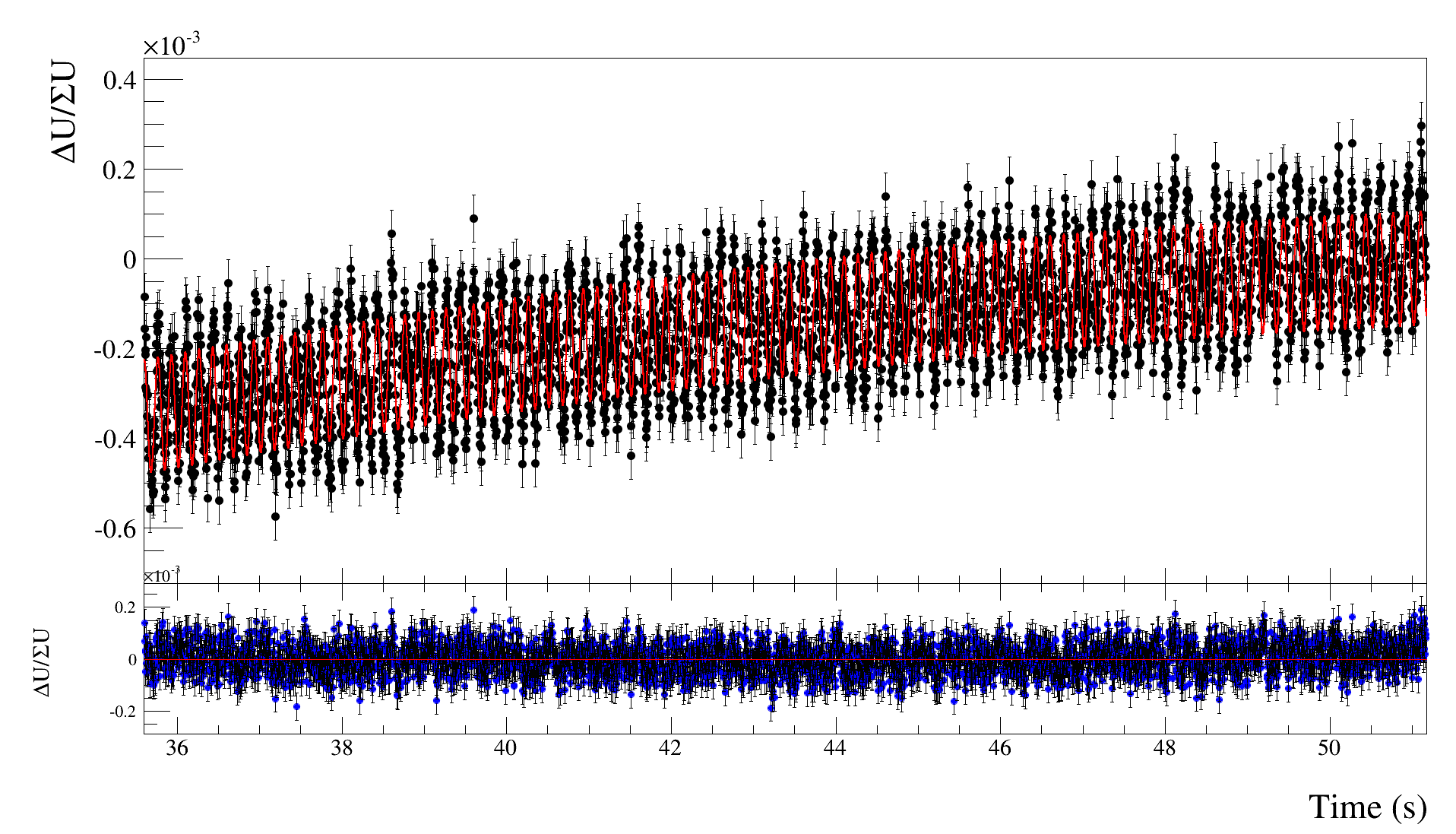 8. März 2017
15
Analysis of the oscillating signal
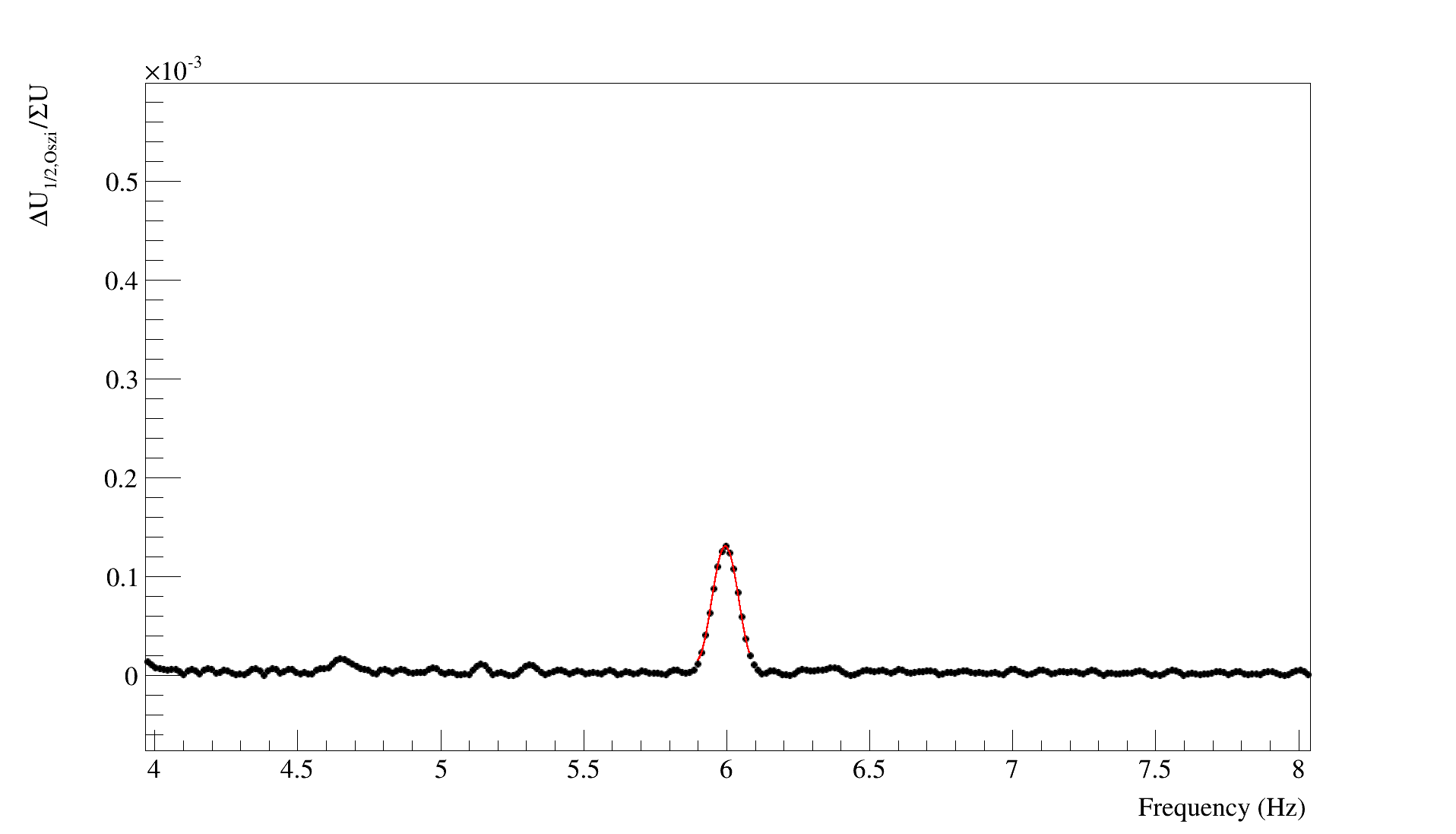 8. März 2017
16
Mechanical vibrations?
Beam position measurements in the horizontal plane
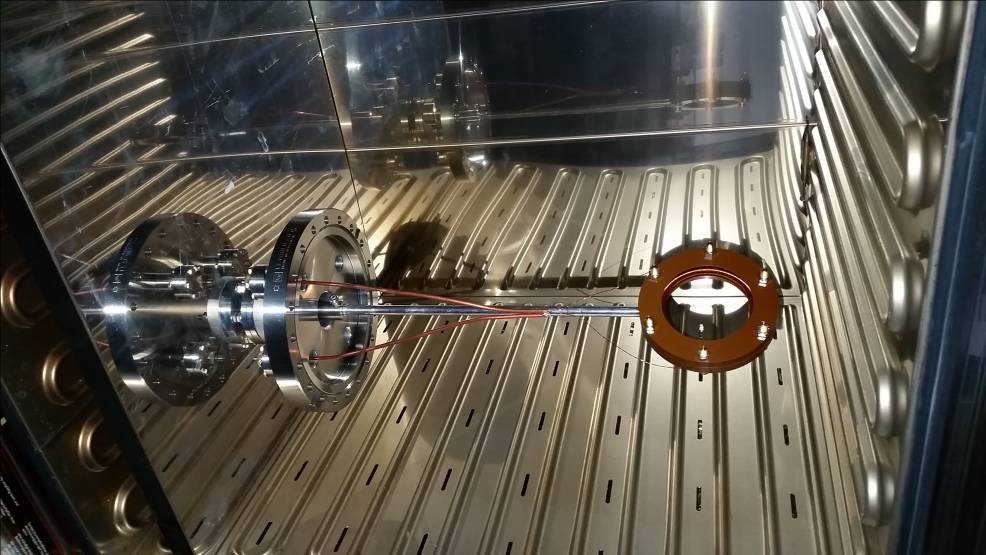 Oscillation of the setup with 6 Hz?
If the setup oscillates with such a frequency, then the frequency should also appear in the Fourier spectra of the sum voltage 

Applying different electron cooler timings to the beam. 
Influences only beam parameters and everything else stays the same
8. März 2017
17
Fourier spectra sum voltage
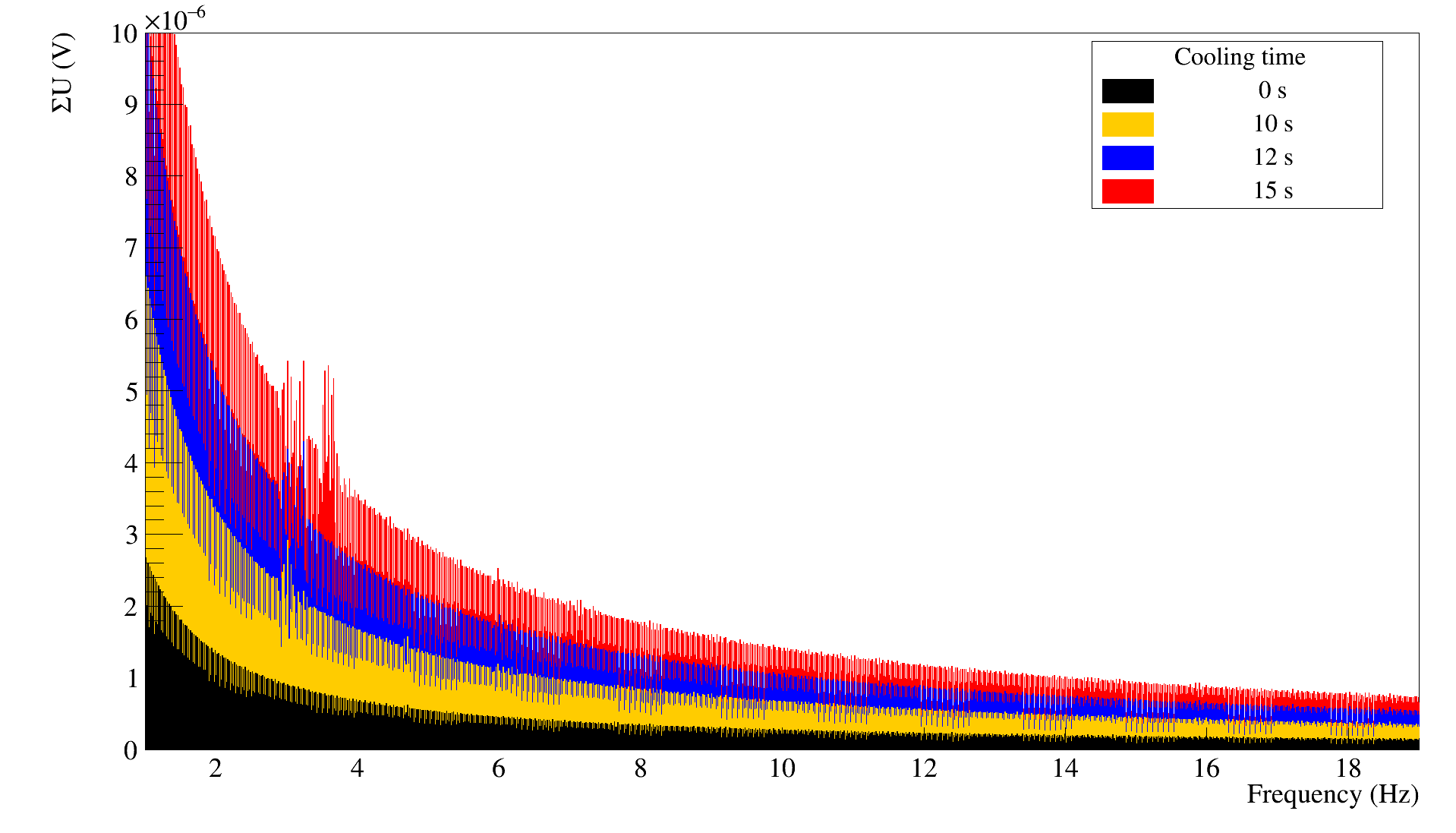 No frequency in the spectra

The source of the measured voltage oscillation is not from the setup itself
8. März 2017
18
Fourier spectra difference voltage
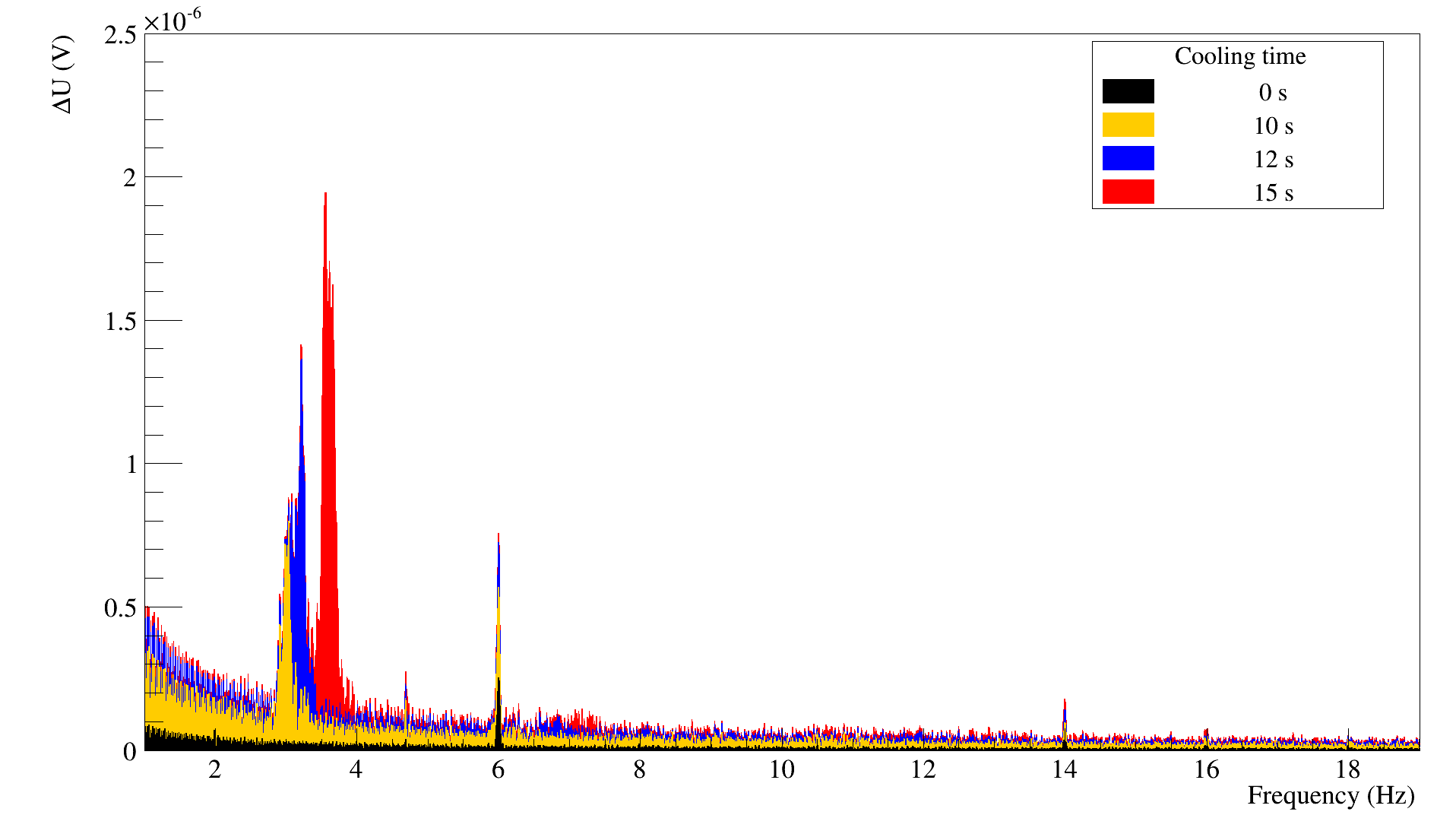 Different frequencies are visible in the spectra

By increasing the cooling time the amplitudes for 6 and 14 Hz increase and other frequencies popping up
8. März 2017
19
Measurement with different electron cooling durations
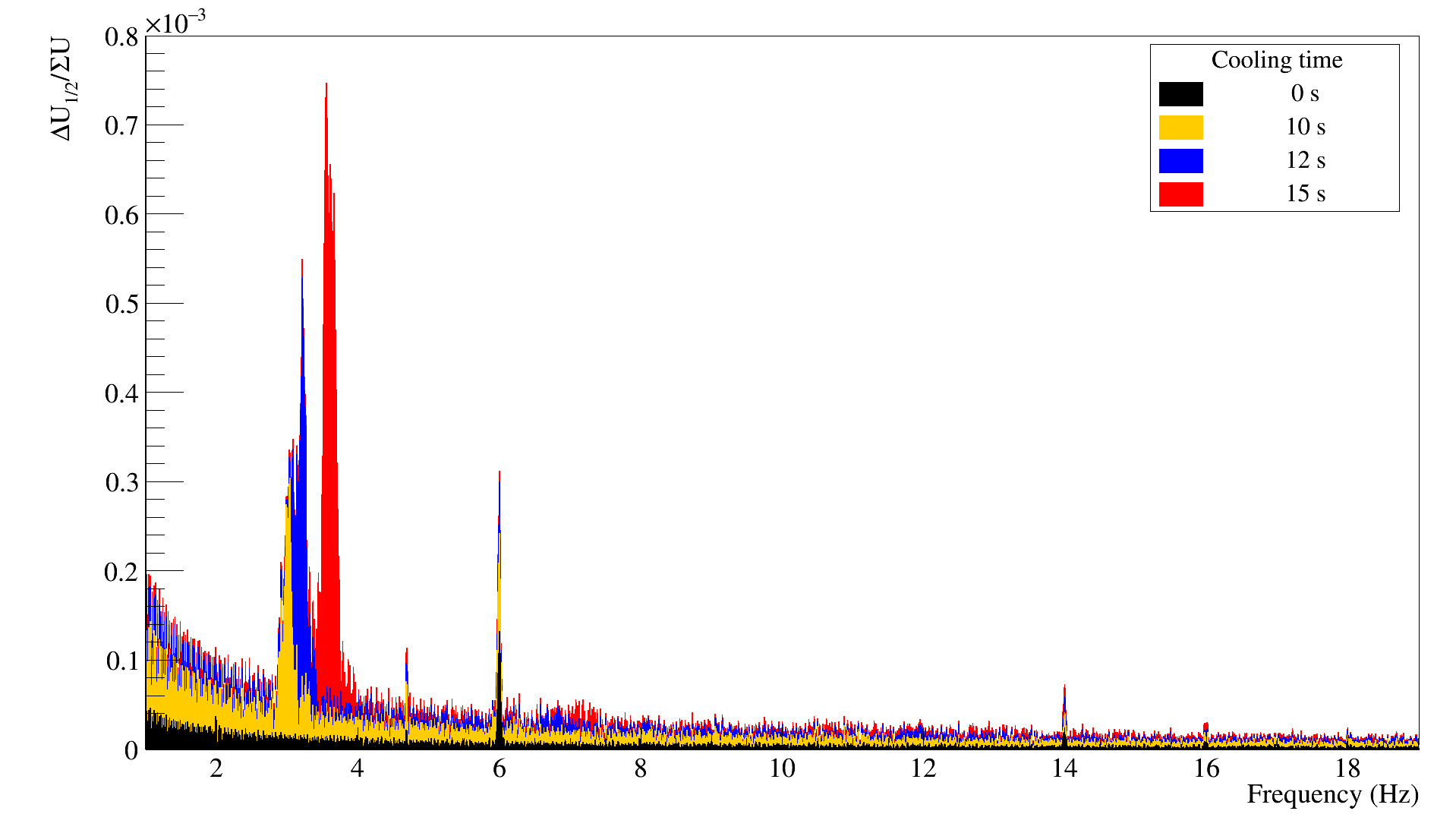 The source of the oscillation is the accelerator itself and not the measurement setup
8. März 2017
20
Cryostat for Rogowski coil
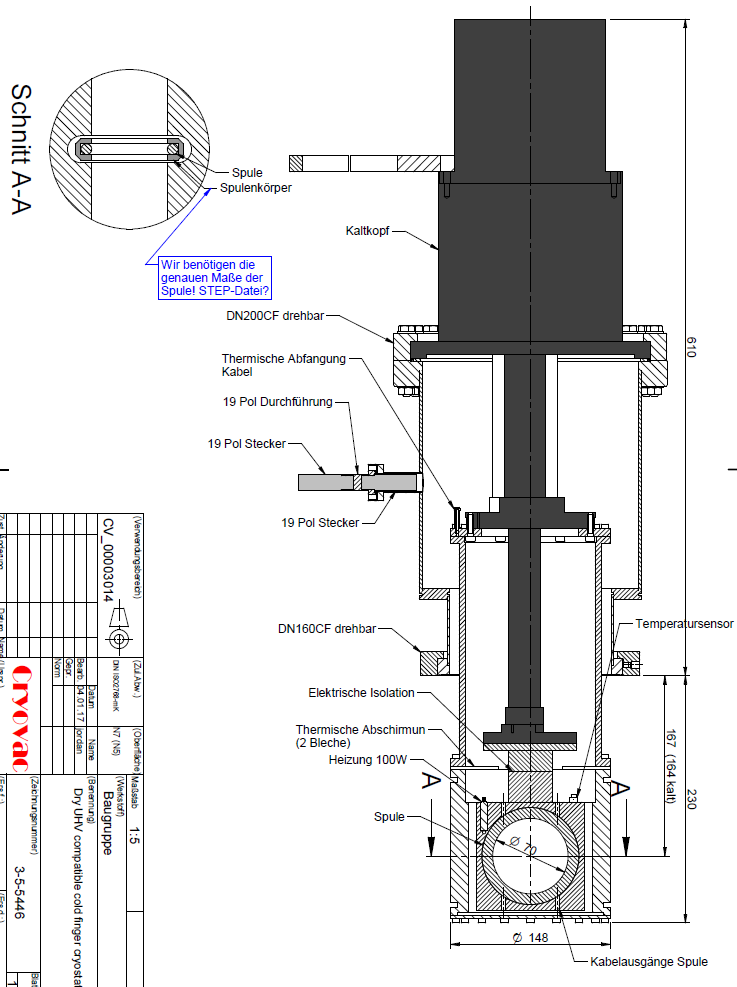 Cryostat for the Rogowski coil to test the setup with low temperatures in the laboratory

Next step to a SQUID-based Rogowski coil BPM to measure the position of clockwise and counter clockwise rotating beams

Installation in the accelerator
8. März 2017
21
Summary and outlook
Test of the theory on data measured in the accelerator

Good agreement with the prediction and the measurement

Analysis of the oscillating voltage with different beam cooling settings

Reanalyse the data taken in December 2015 with the extended theory for two Rogowski coil BPMs, which were parted into four segments
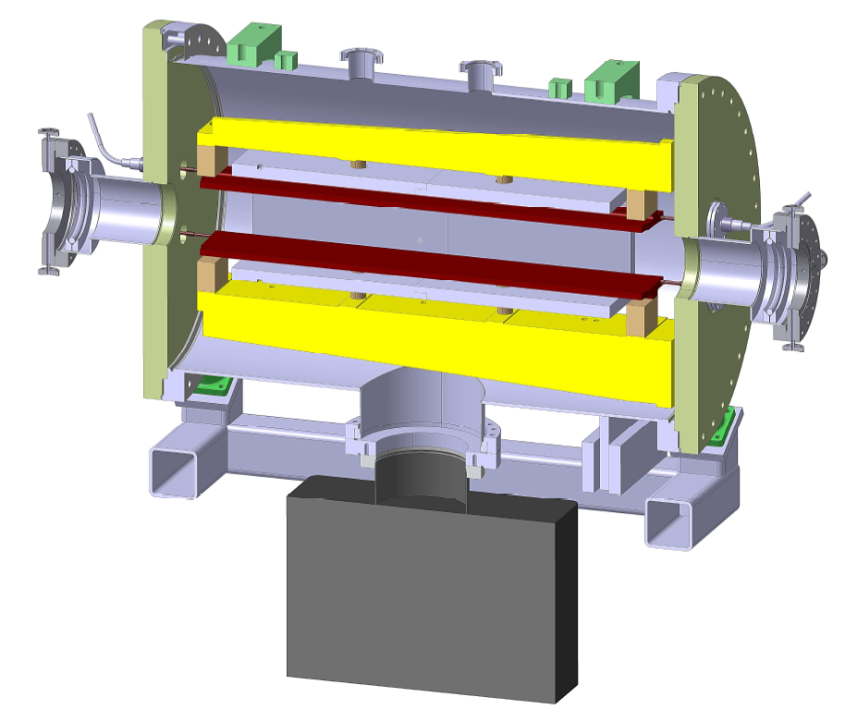 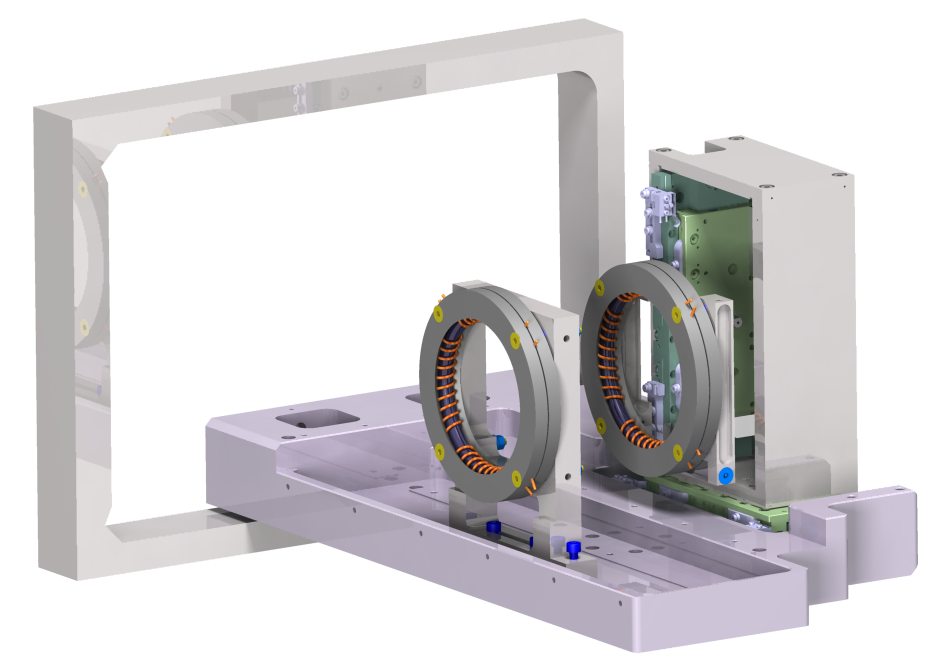 1200 mm
E- and B- Field region
8. März 2017
22